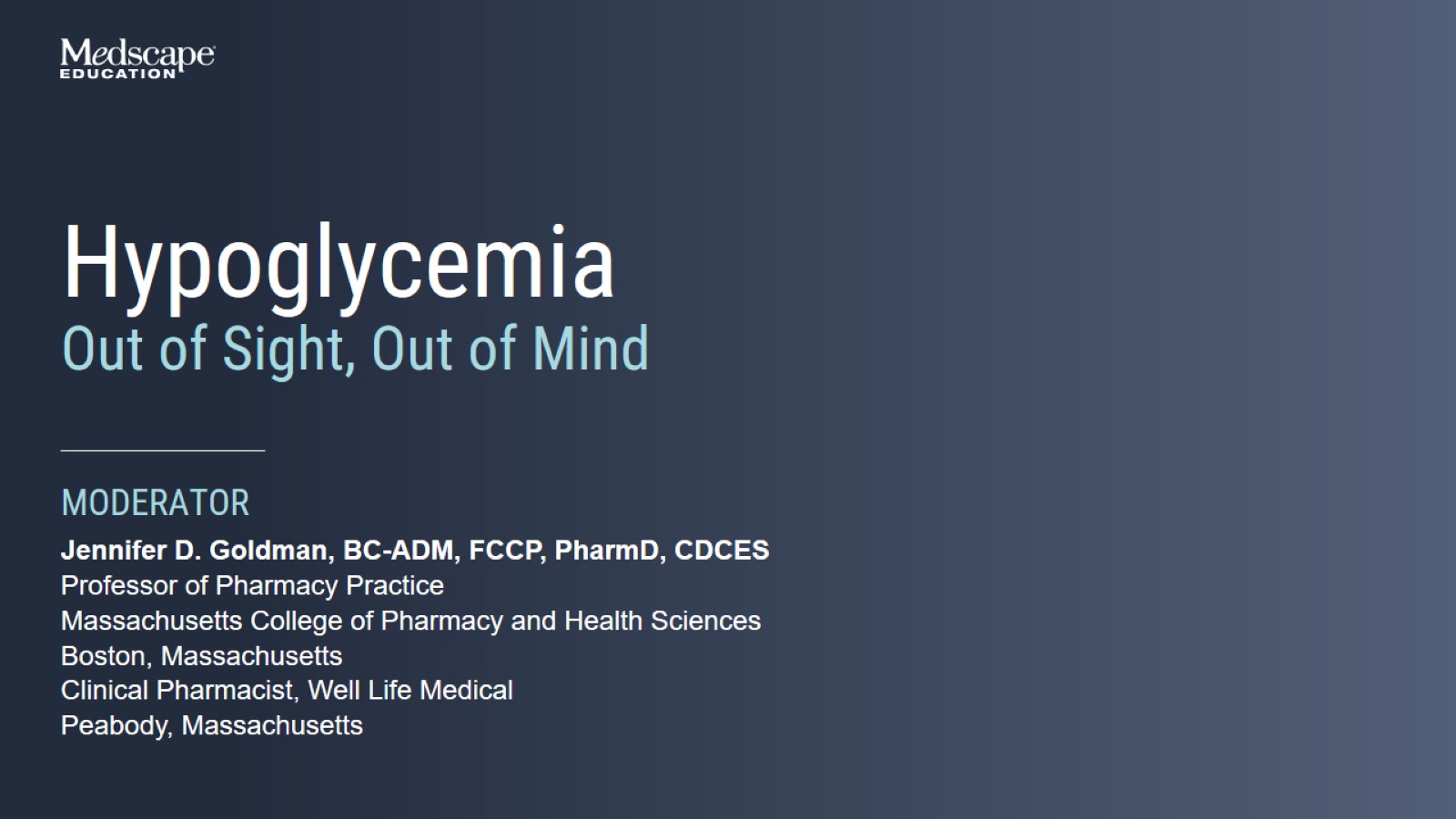 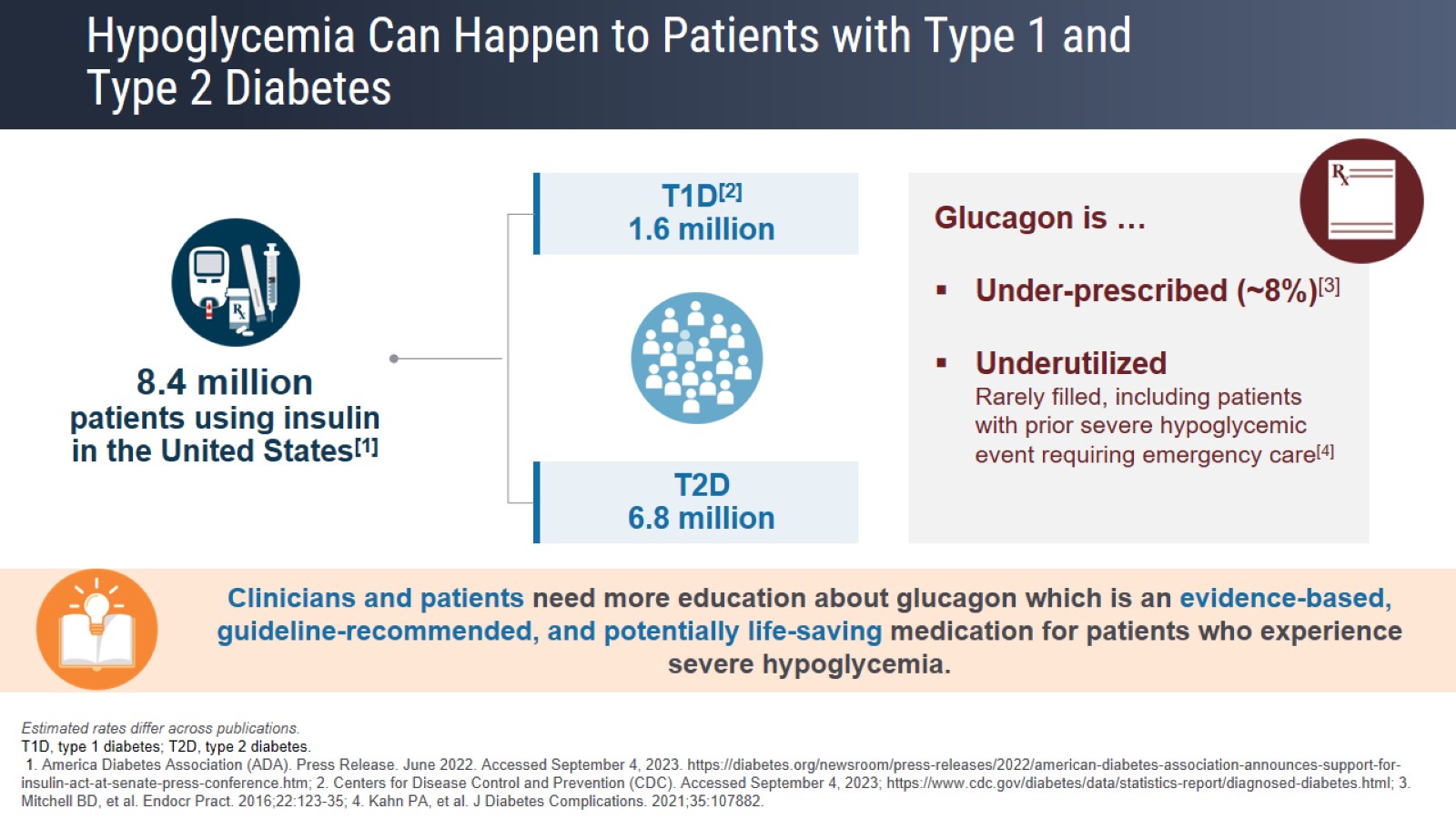 Hypoglycemia Can Happen to Patients with Type 1 andType 2 Diabetes
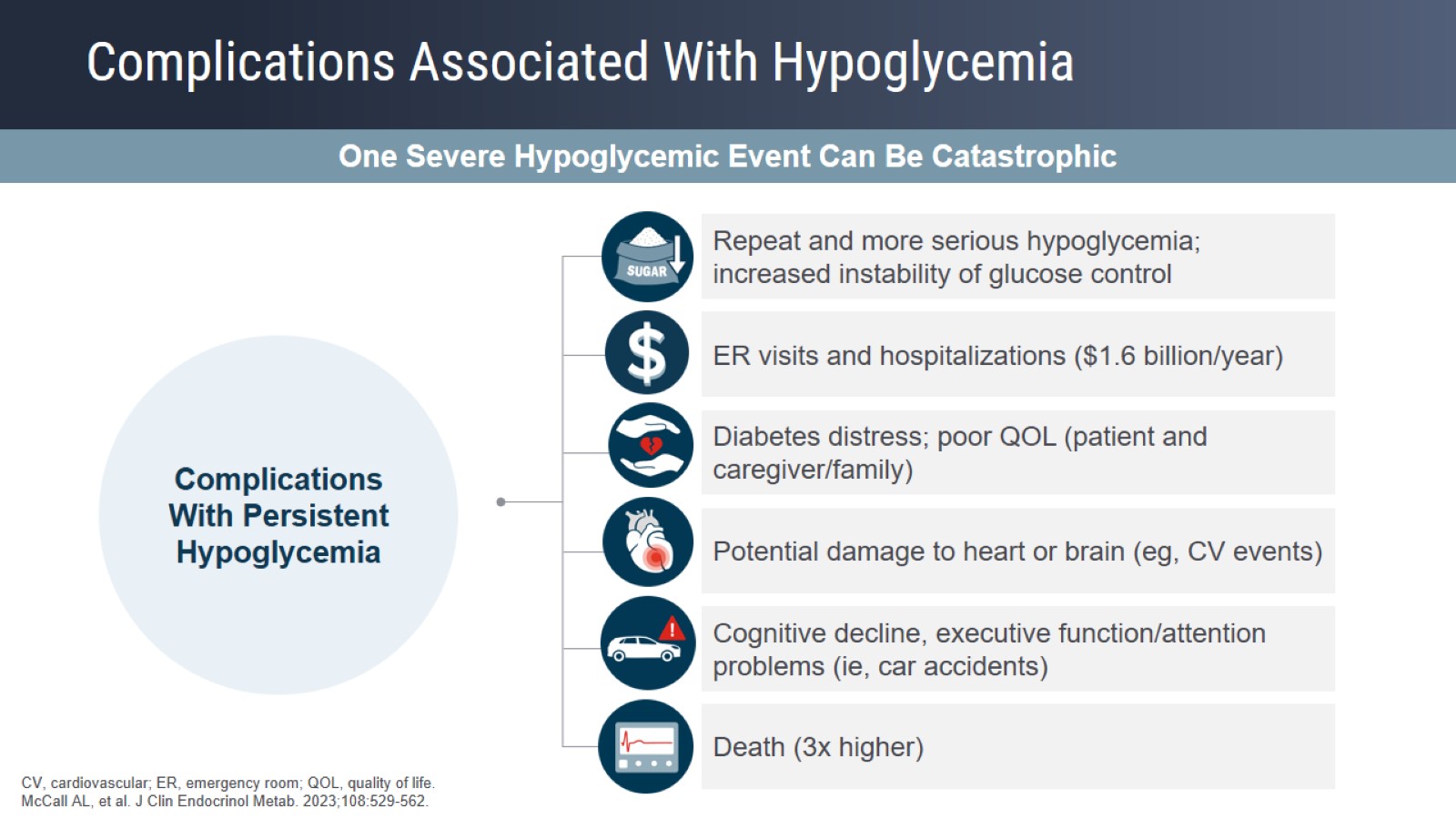 Complications Associated With Hypoglycemia
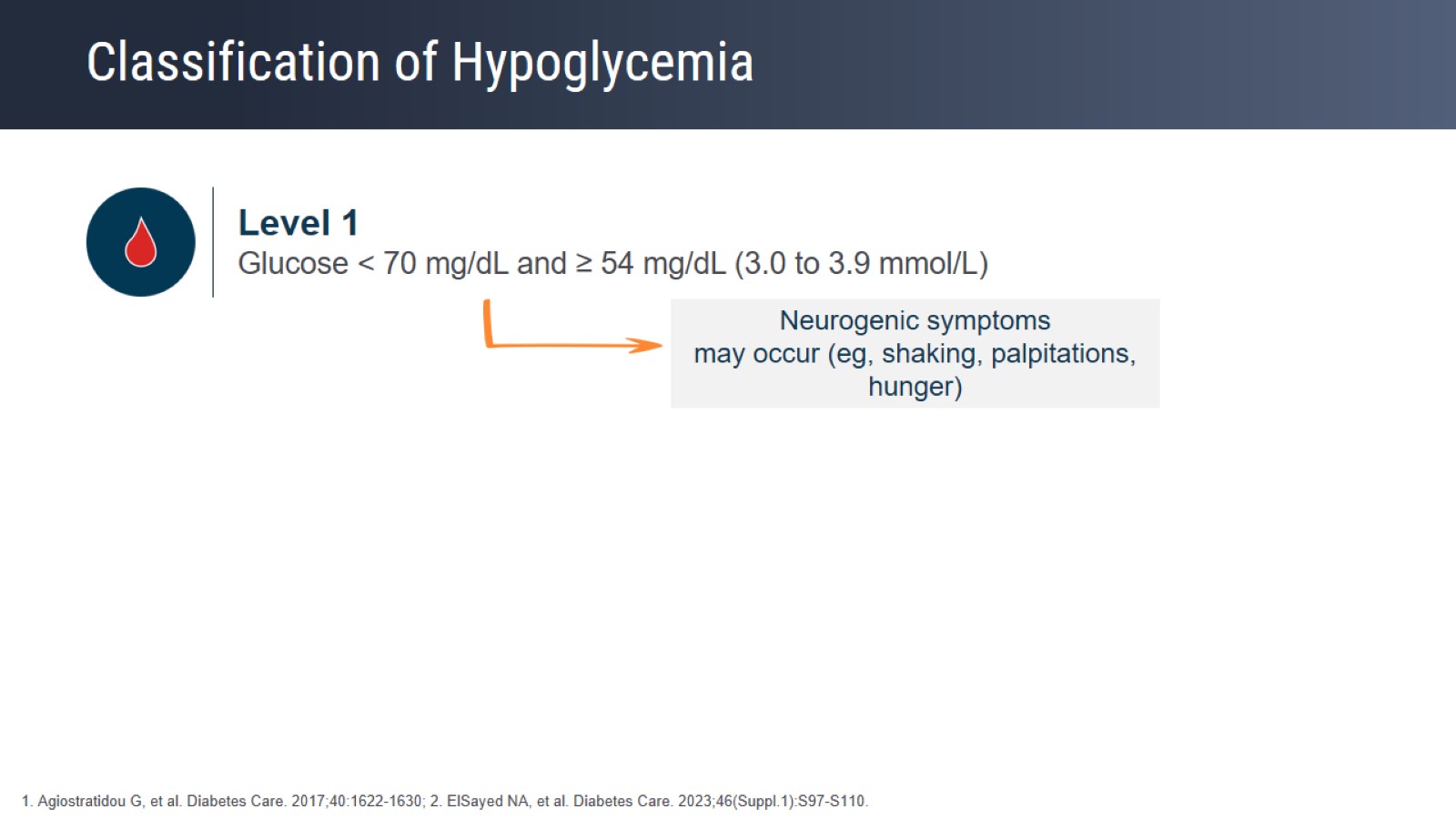 Classification of Hypoglycemia
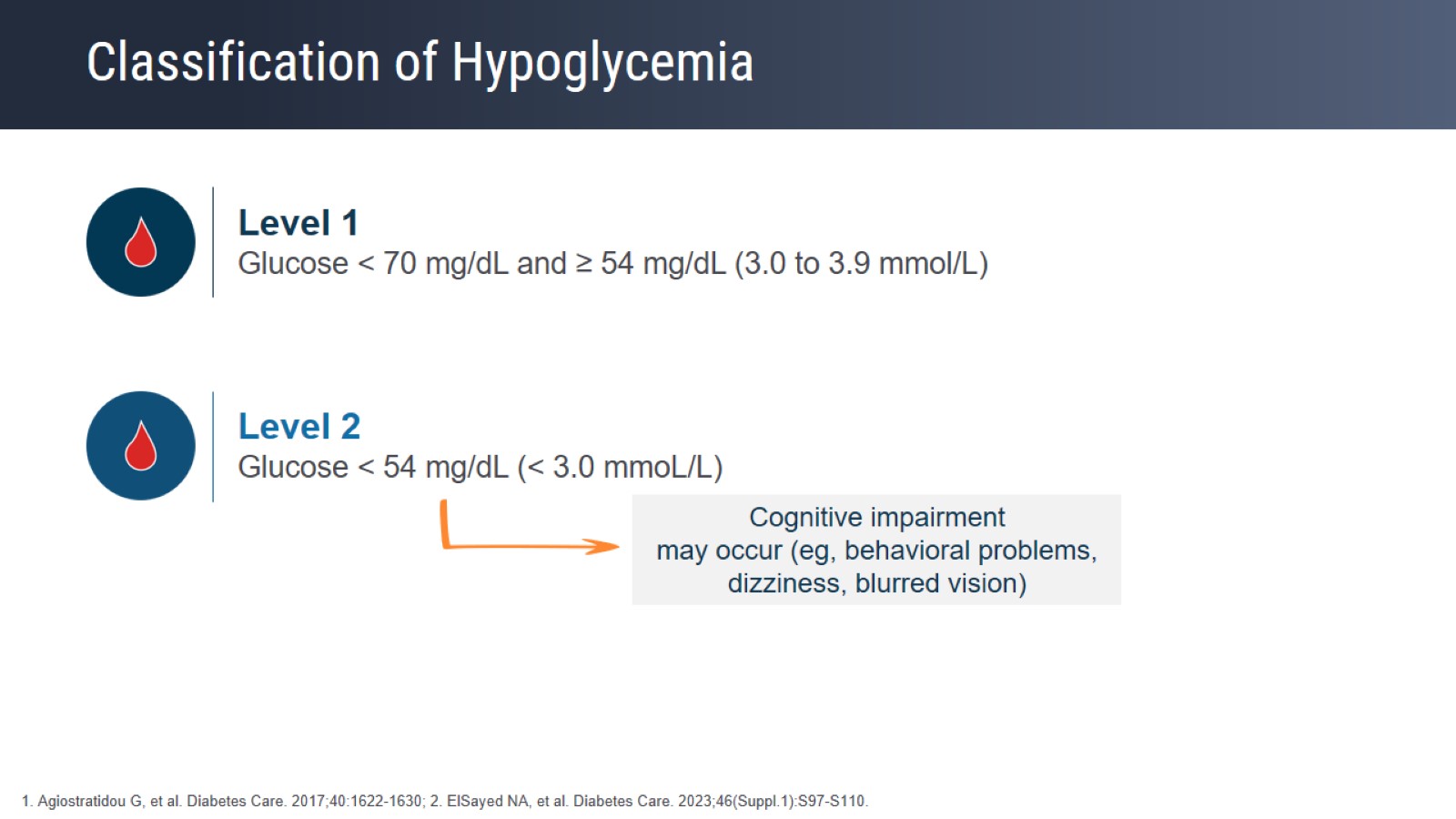 Classification of Hypoglycemia
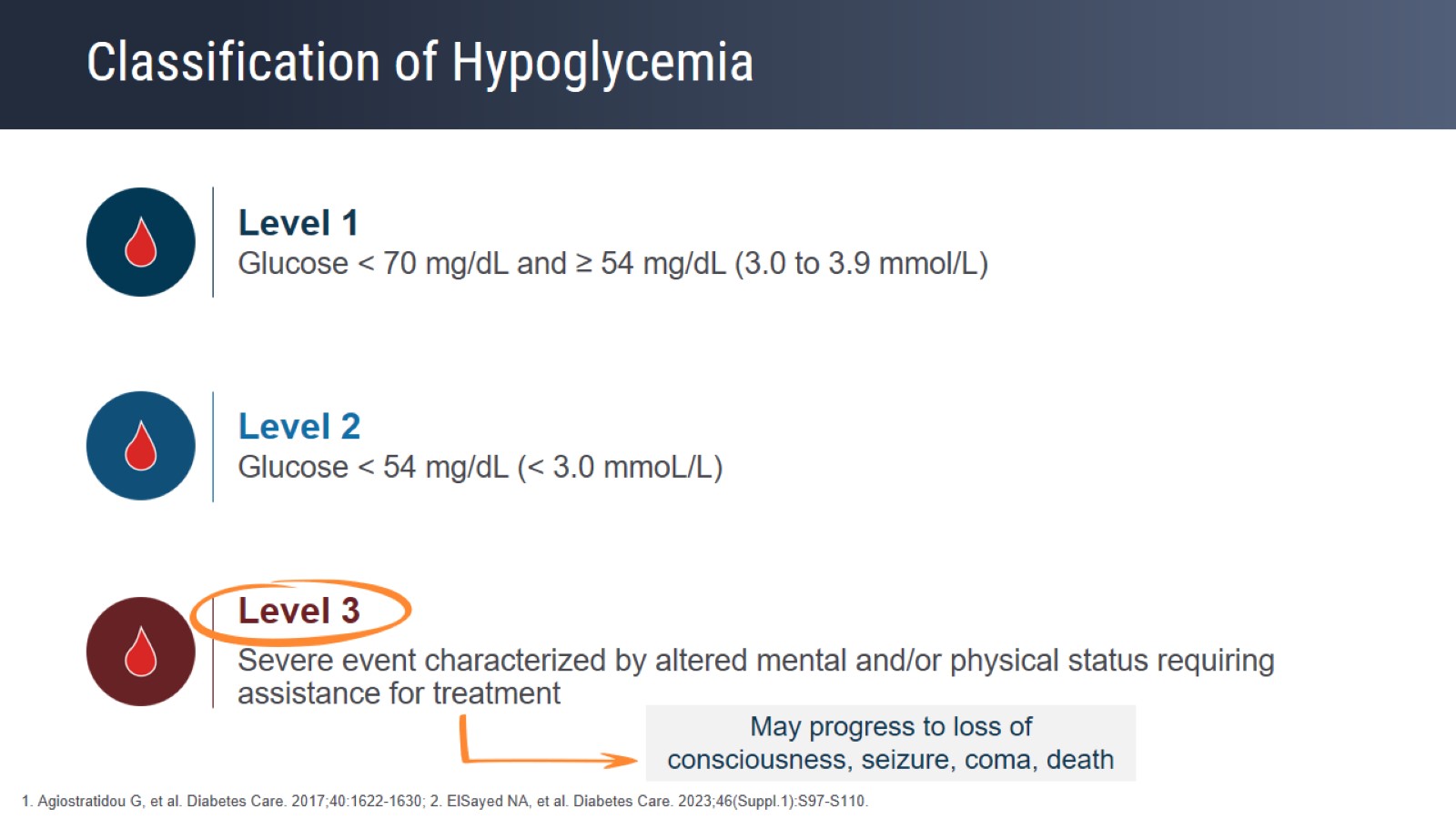 Classification of Hypoglycemia
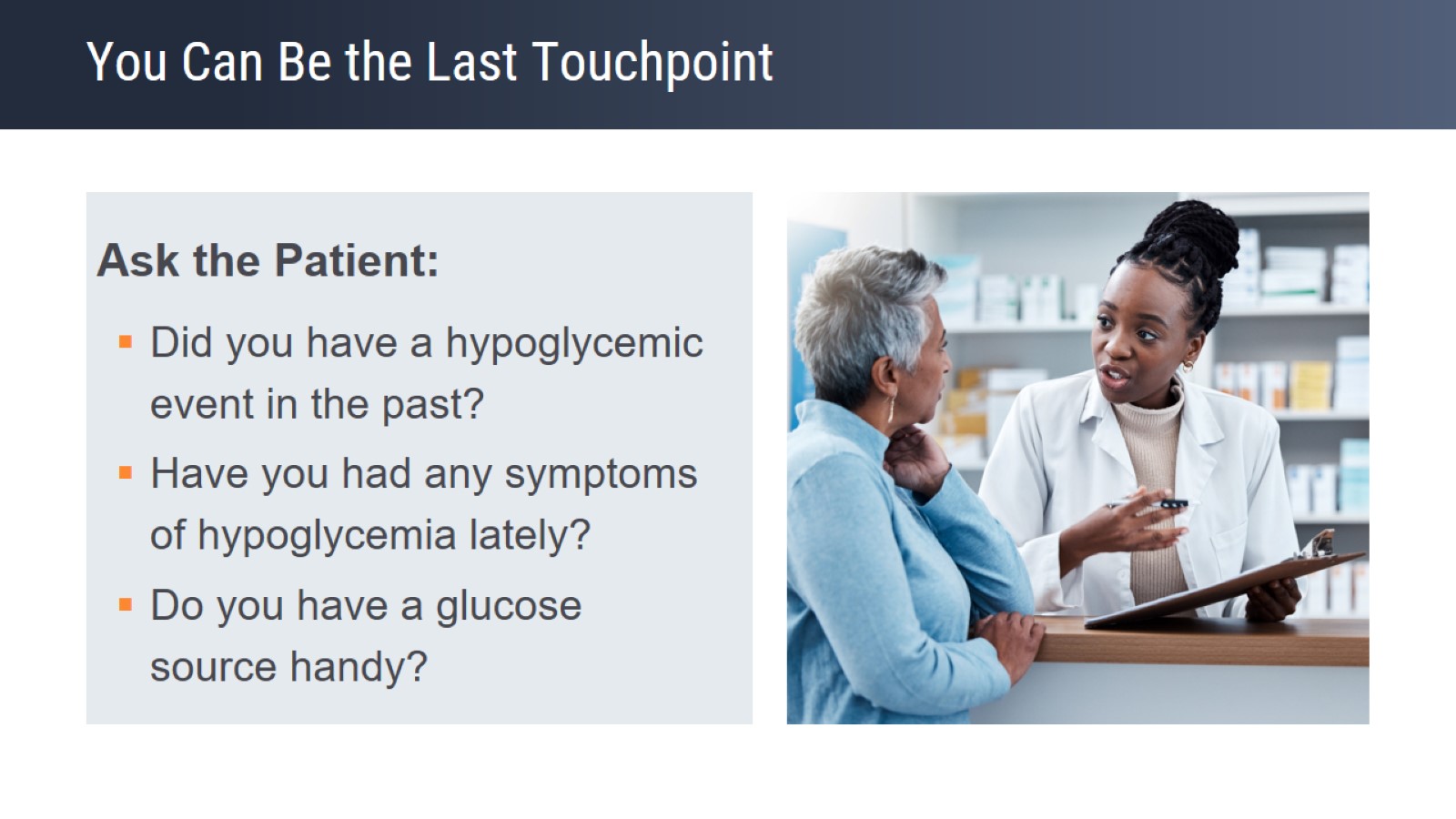 You Can Be the Last Touchpoint
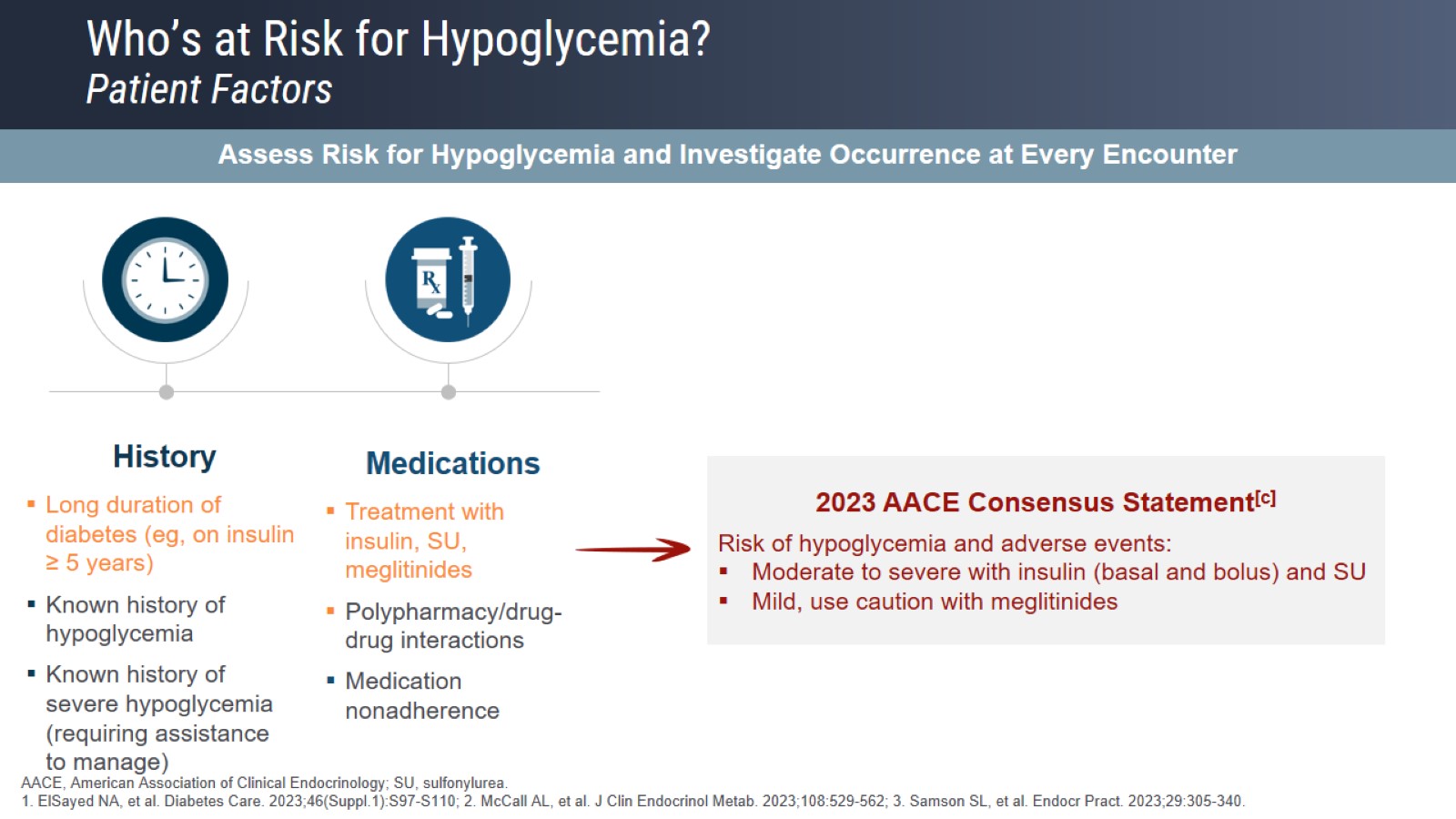 Who’s at Risk for Hypoglycemia?Patient Factors
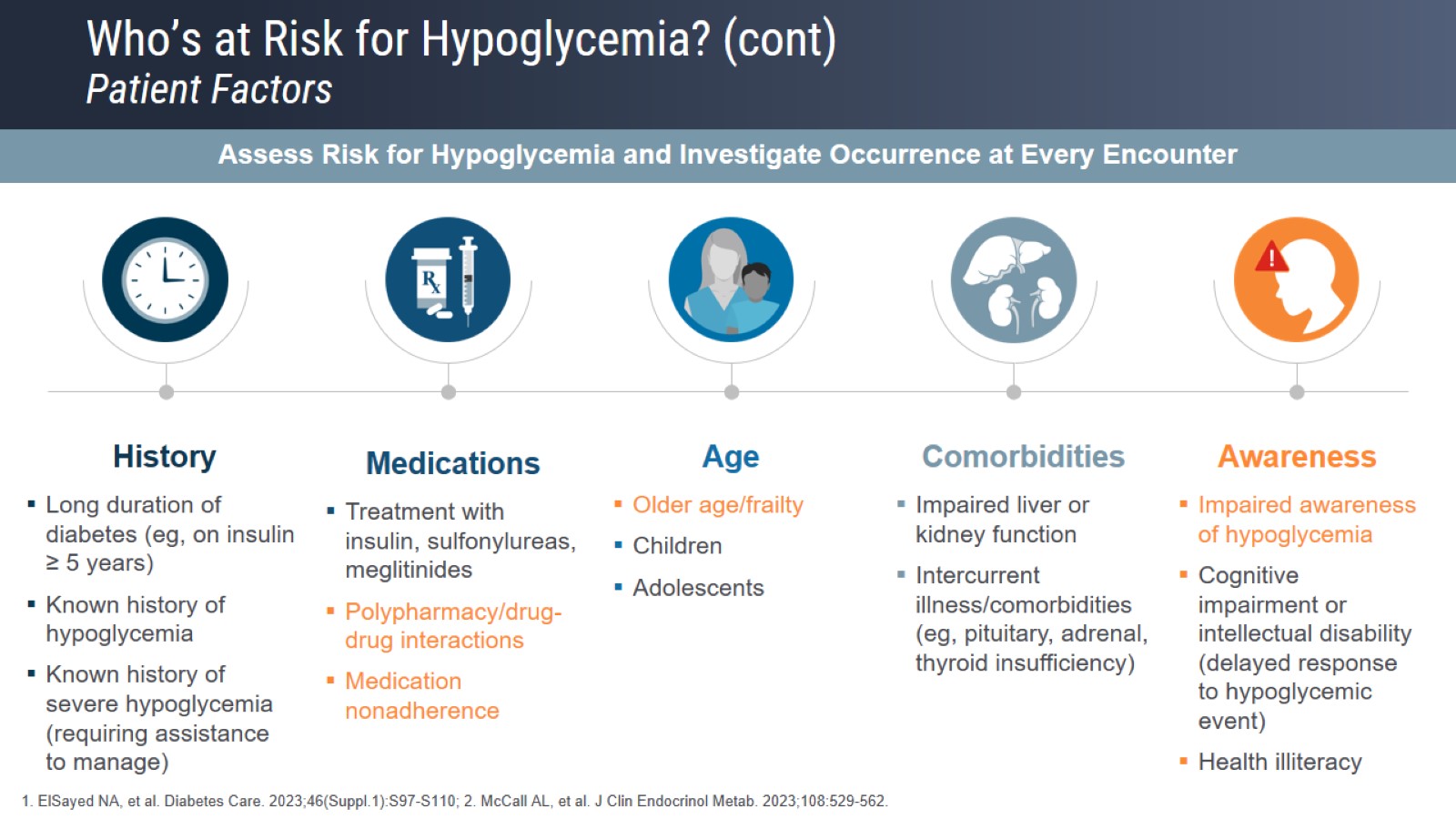 Who’s at Risk for Hypoglycemia? (cont)Patient Factors
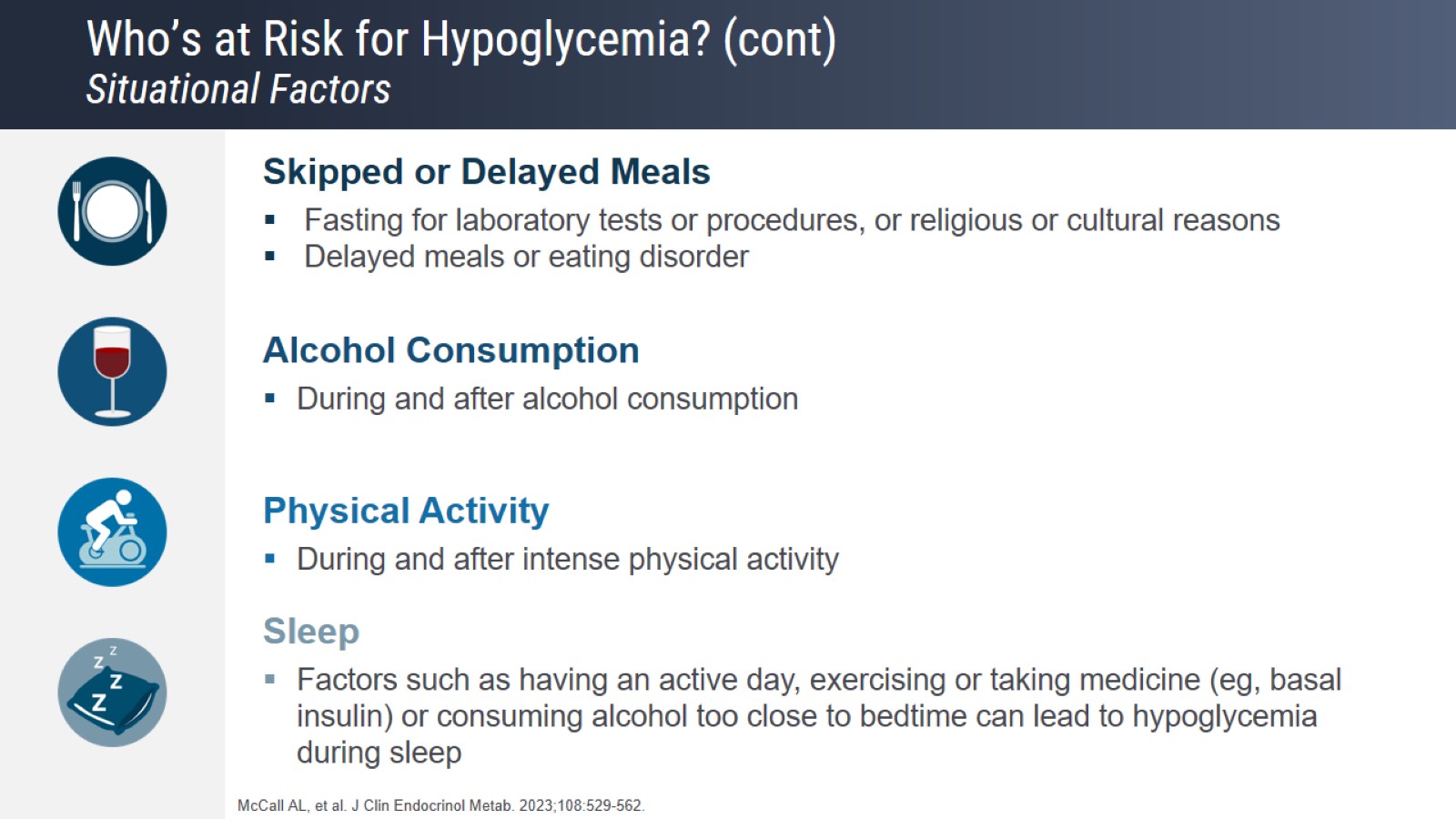 Who’s at Risk for Hypoglycemia? (cont)Situational Factors
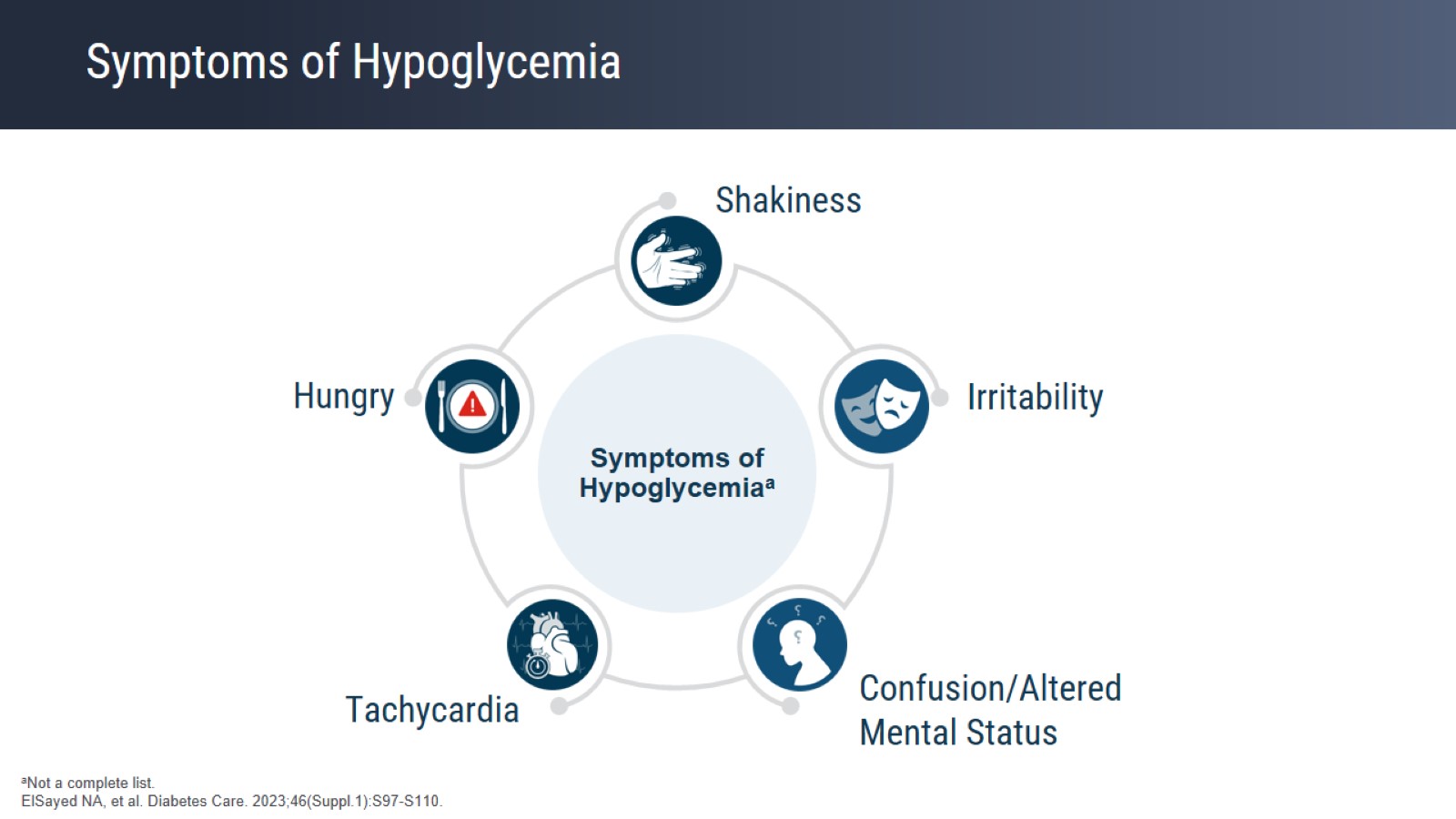 Symptoms of Hypoglycemia
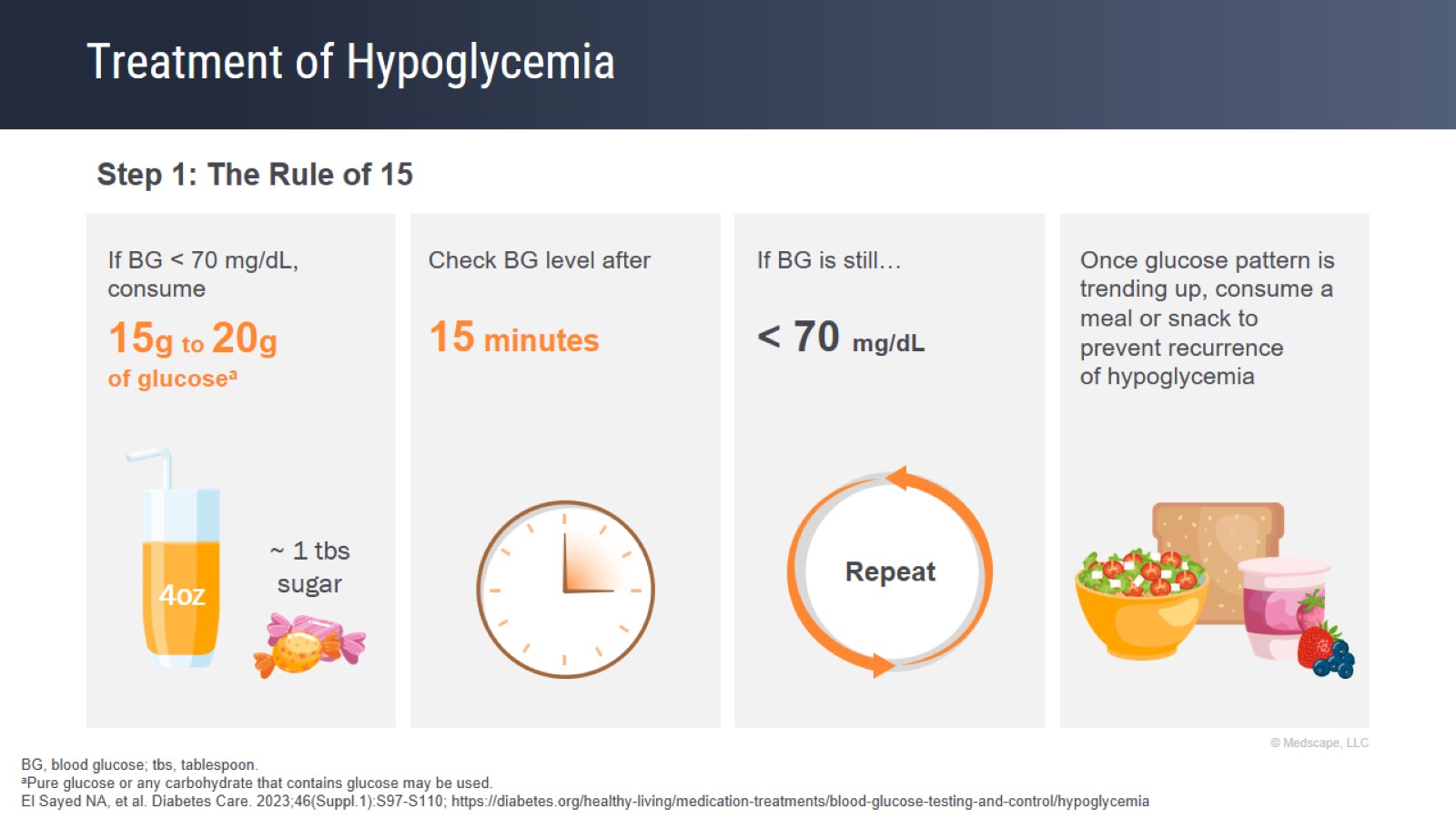 Treatment of Hypoglycemia
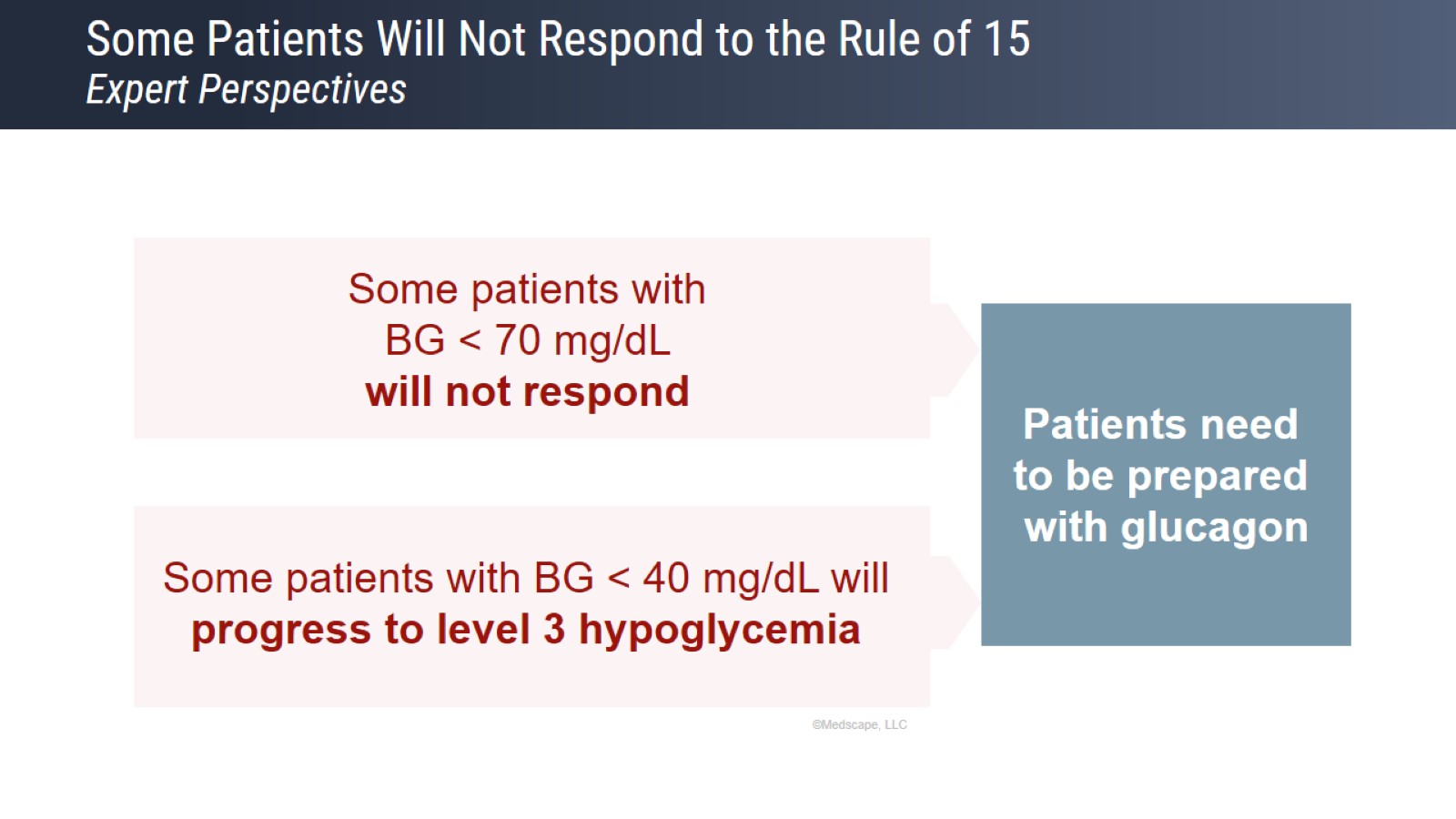 Some Patients Will Not Respond to the Rule of 15Expert Perspectives
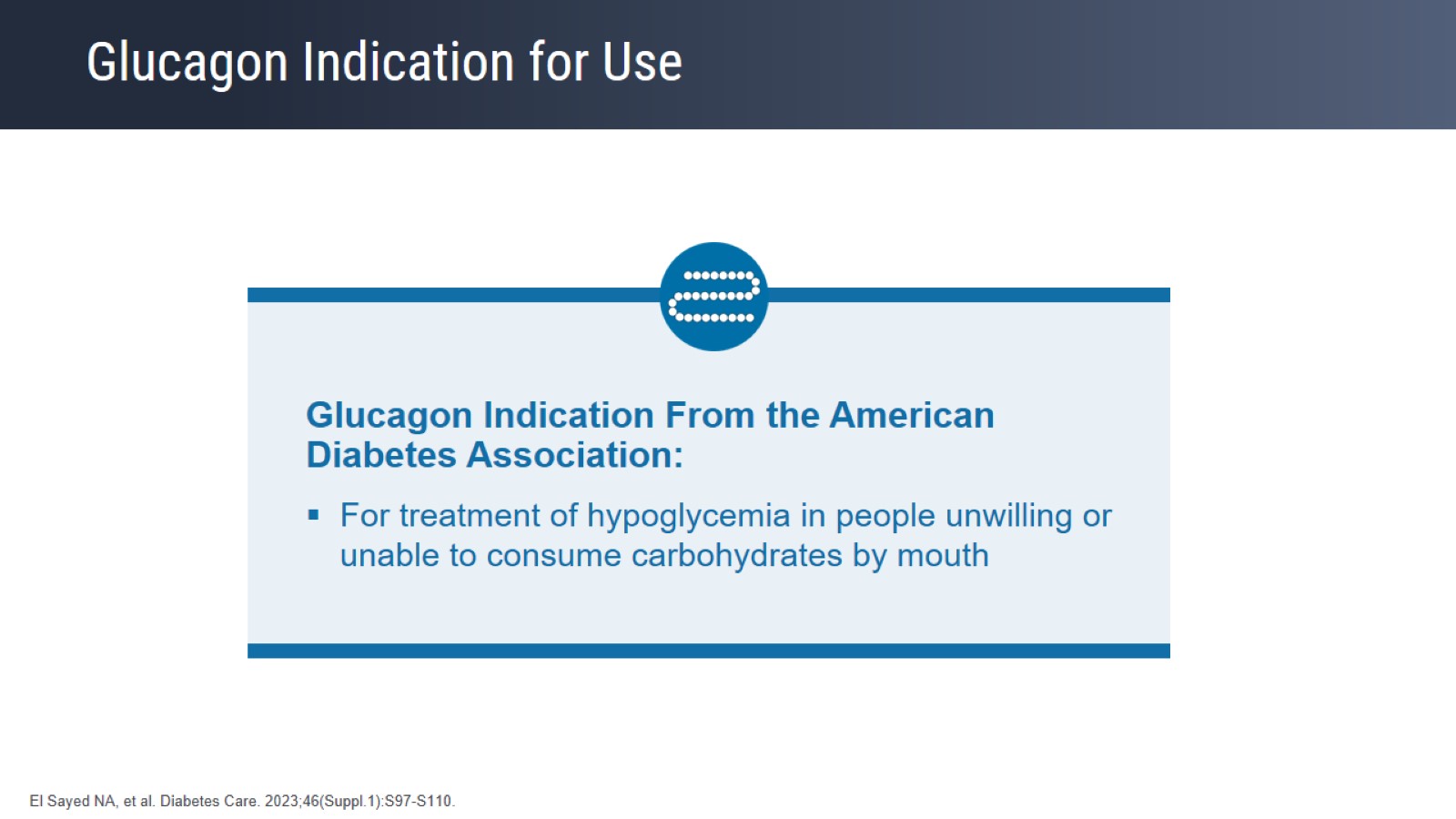 Glucagon Indication for Use
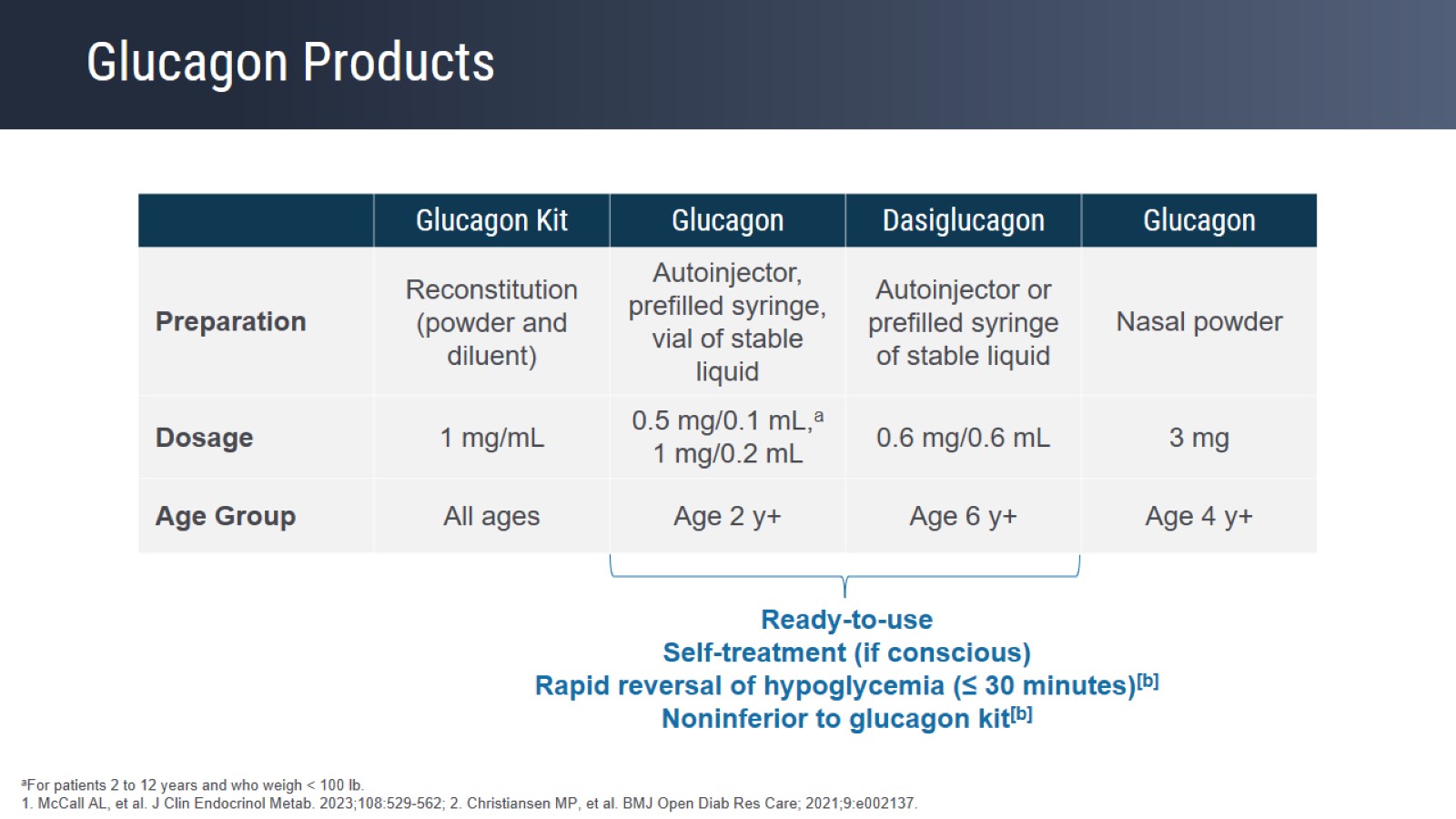 Glucagon Products
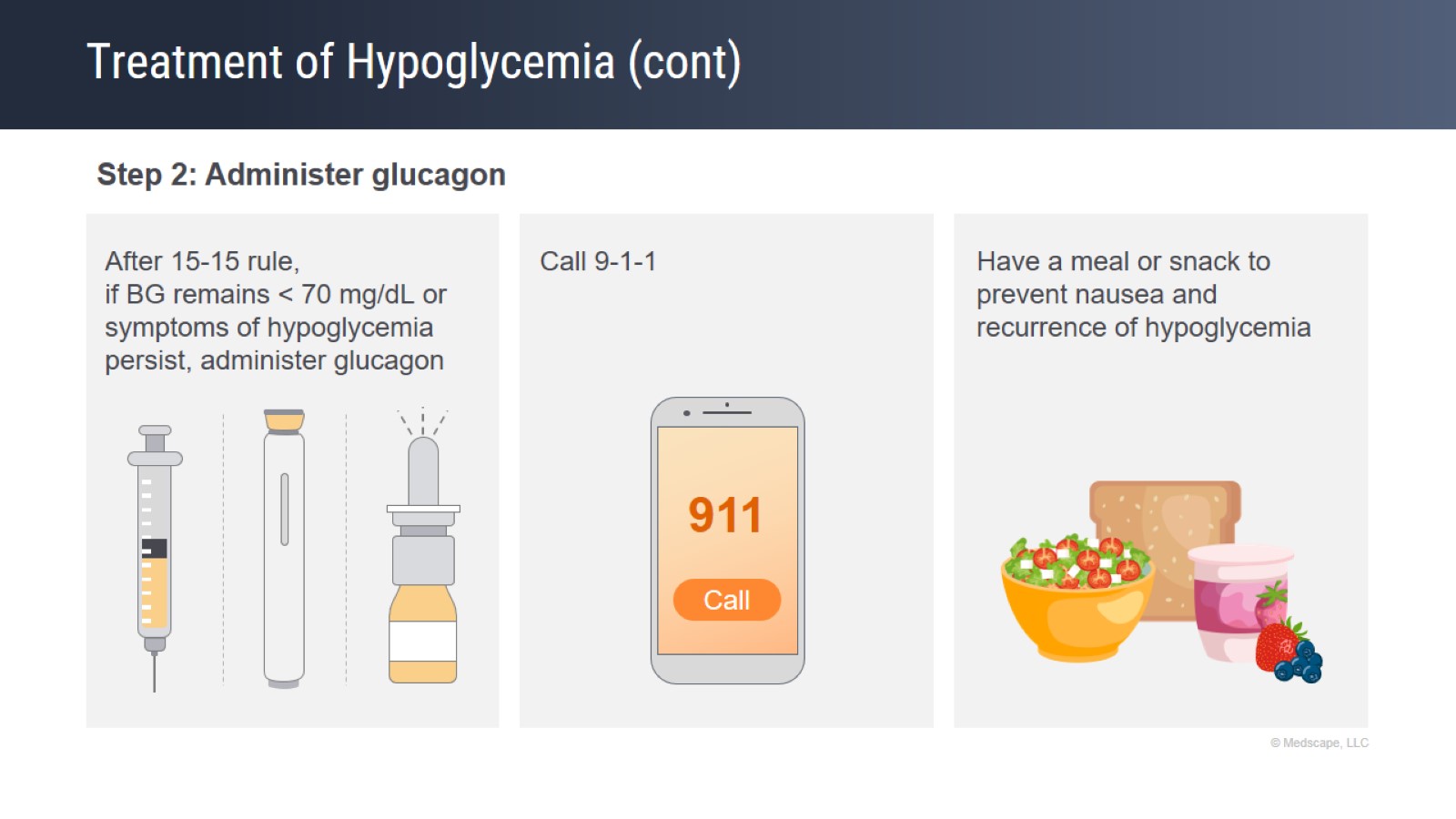 Treatment of Hypoglycemia (cont)
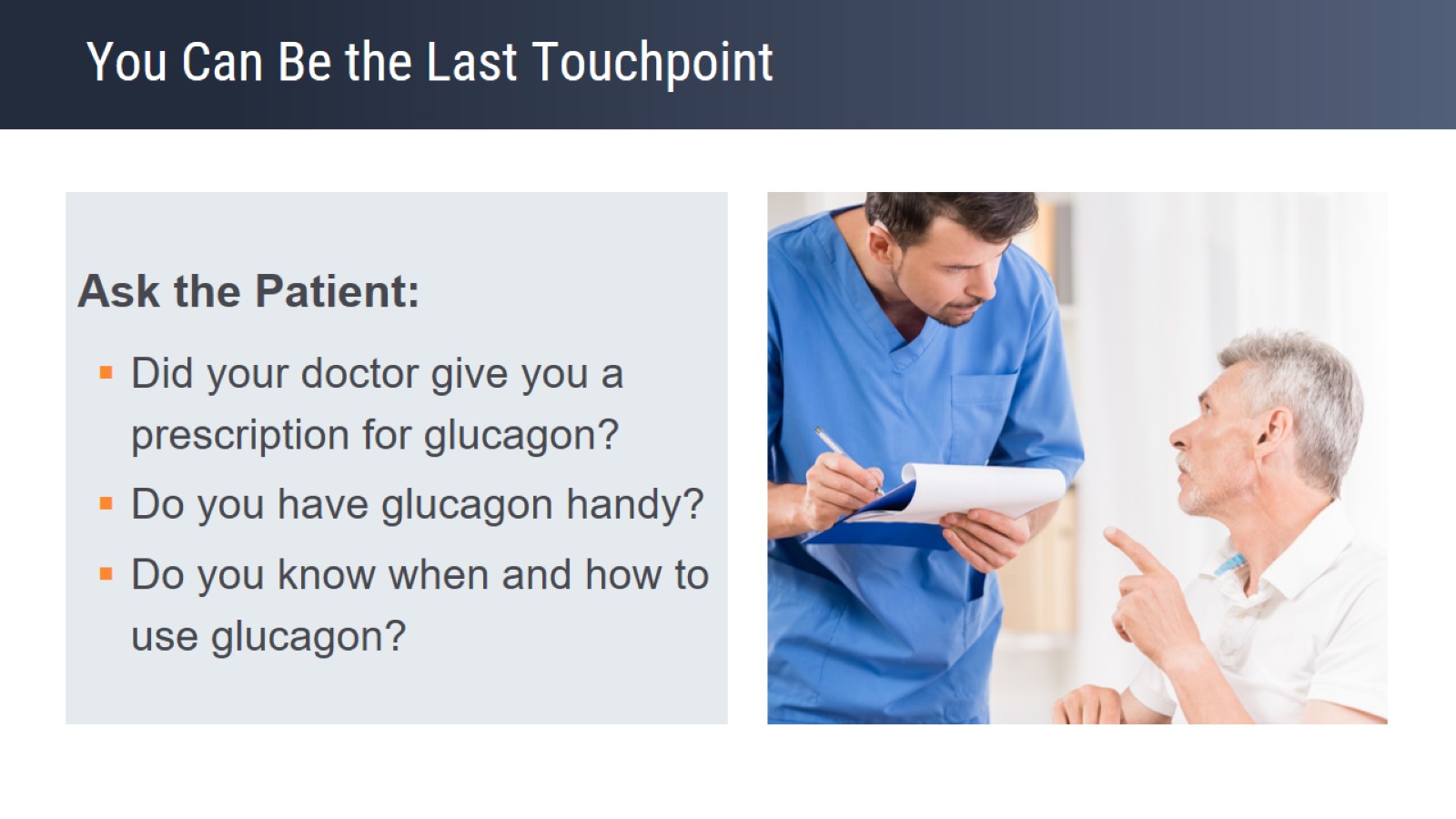 You Can Be the Last Touchpoint
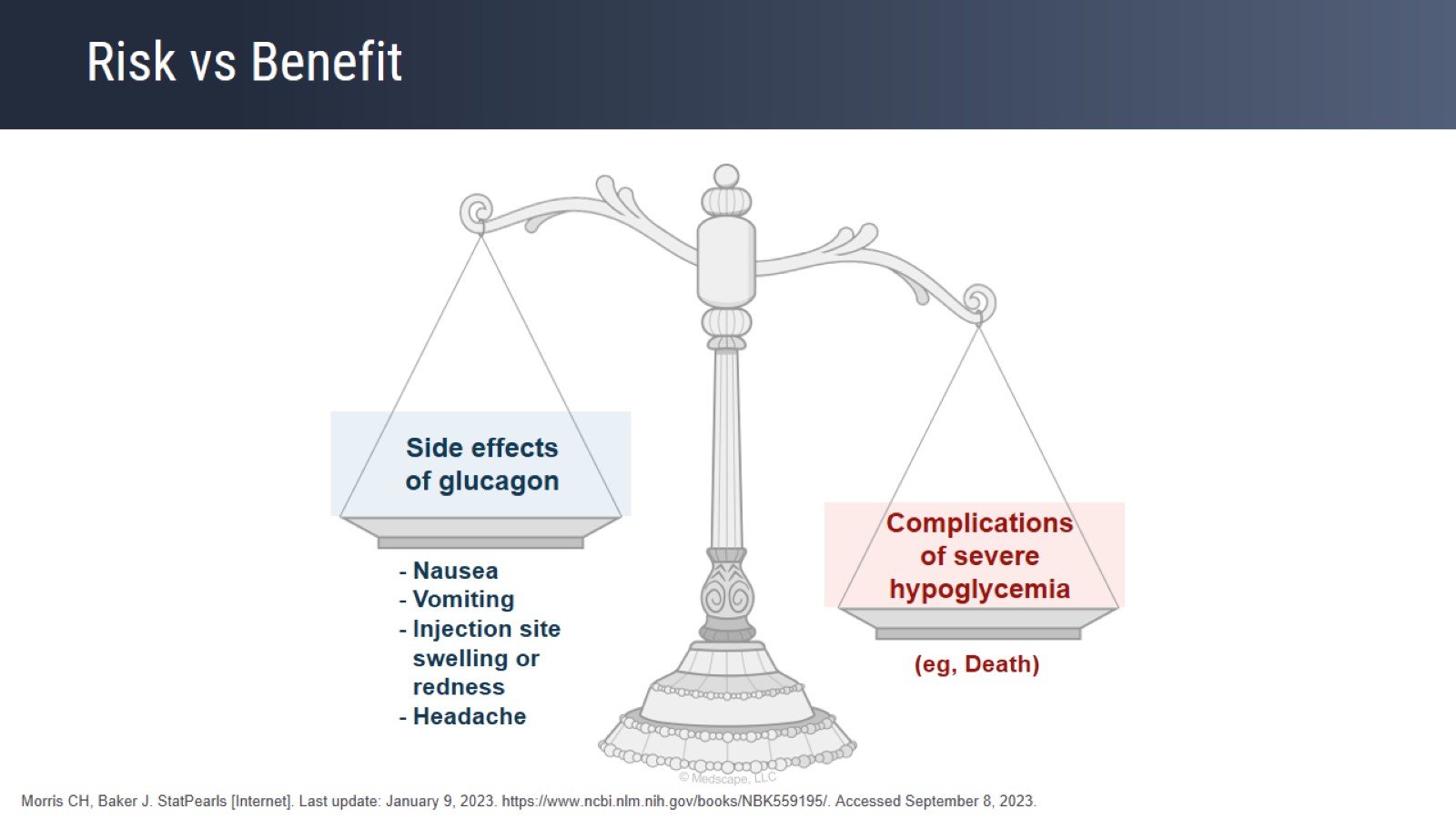 Risk vs Benefit
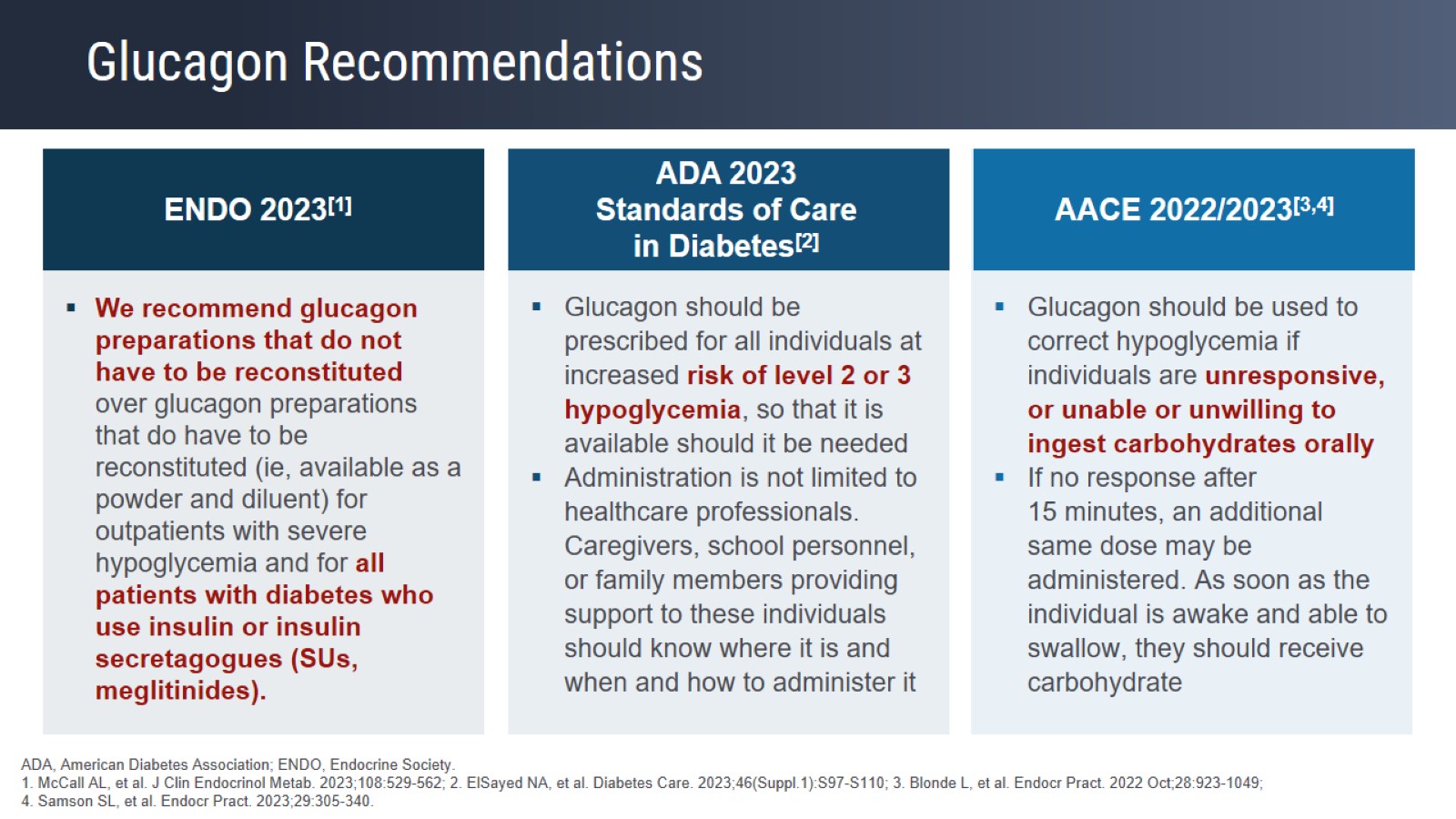 Glucagon Recommendations
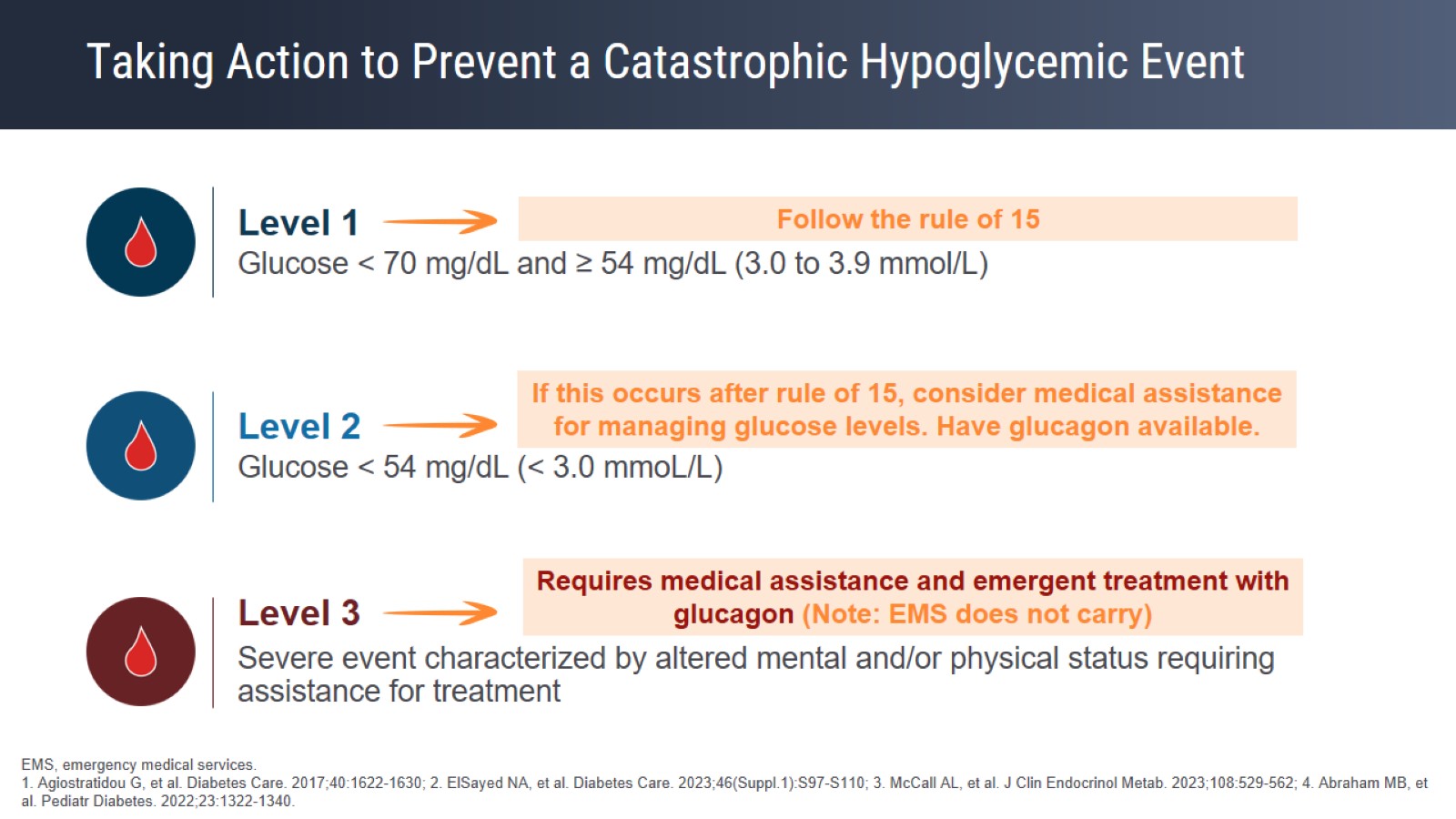 Taking Action to Prevent a Catastrophic Hypoglycemic Event
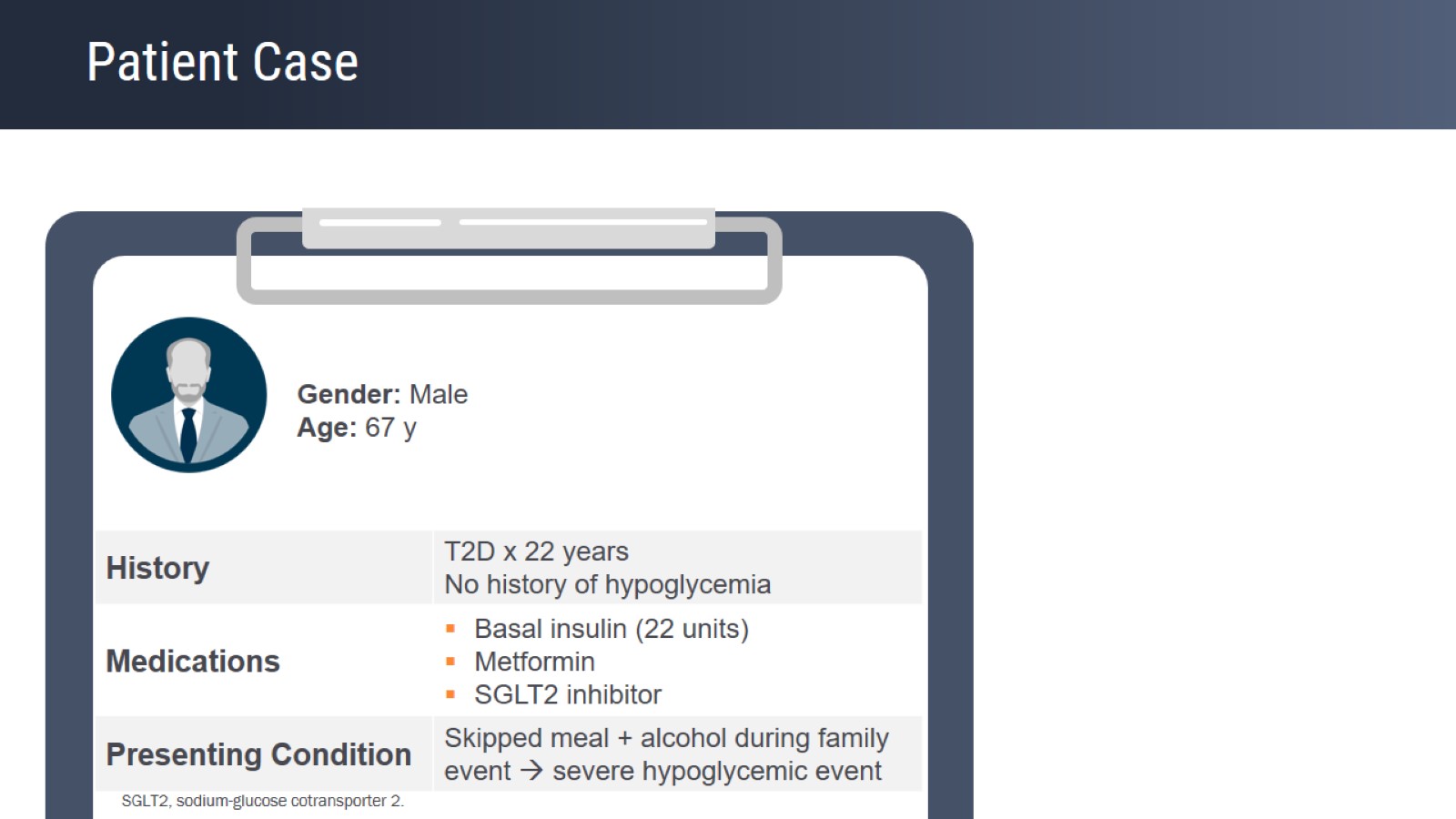 Patient Case
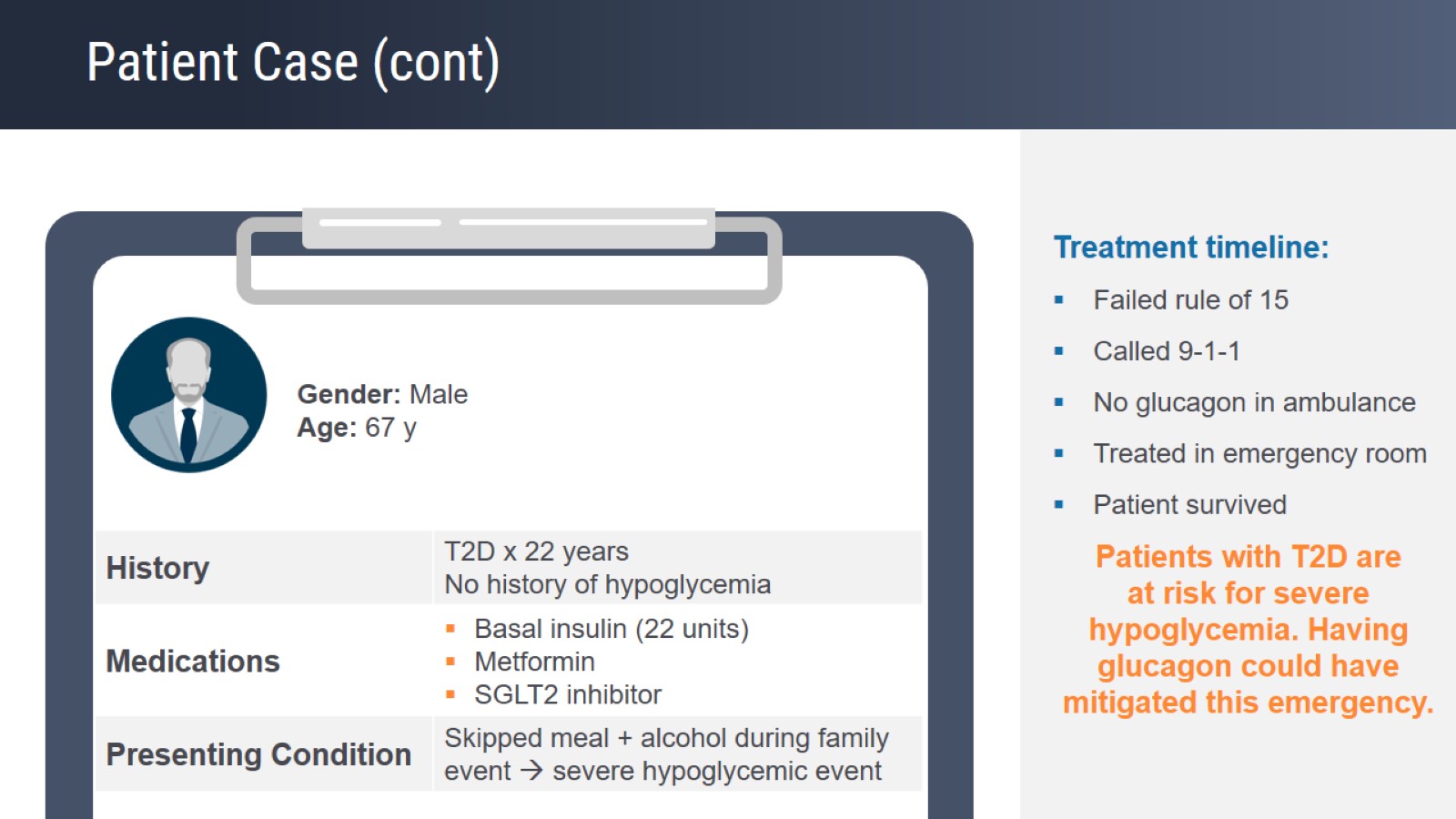 Patient Case (cont)
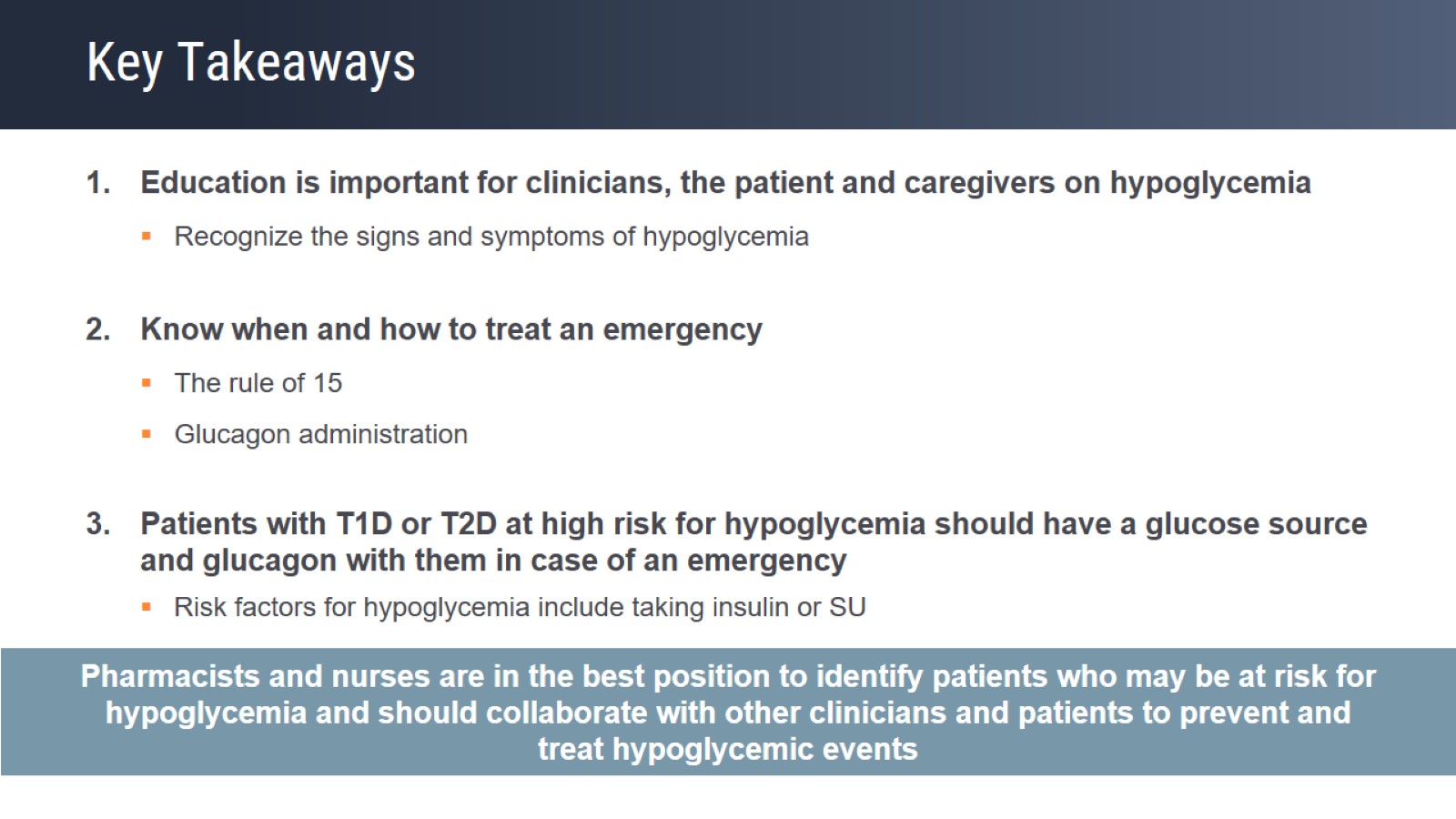 Key Takeaways
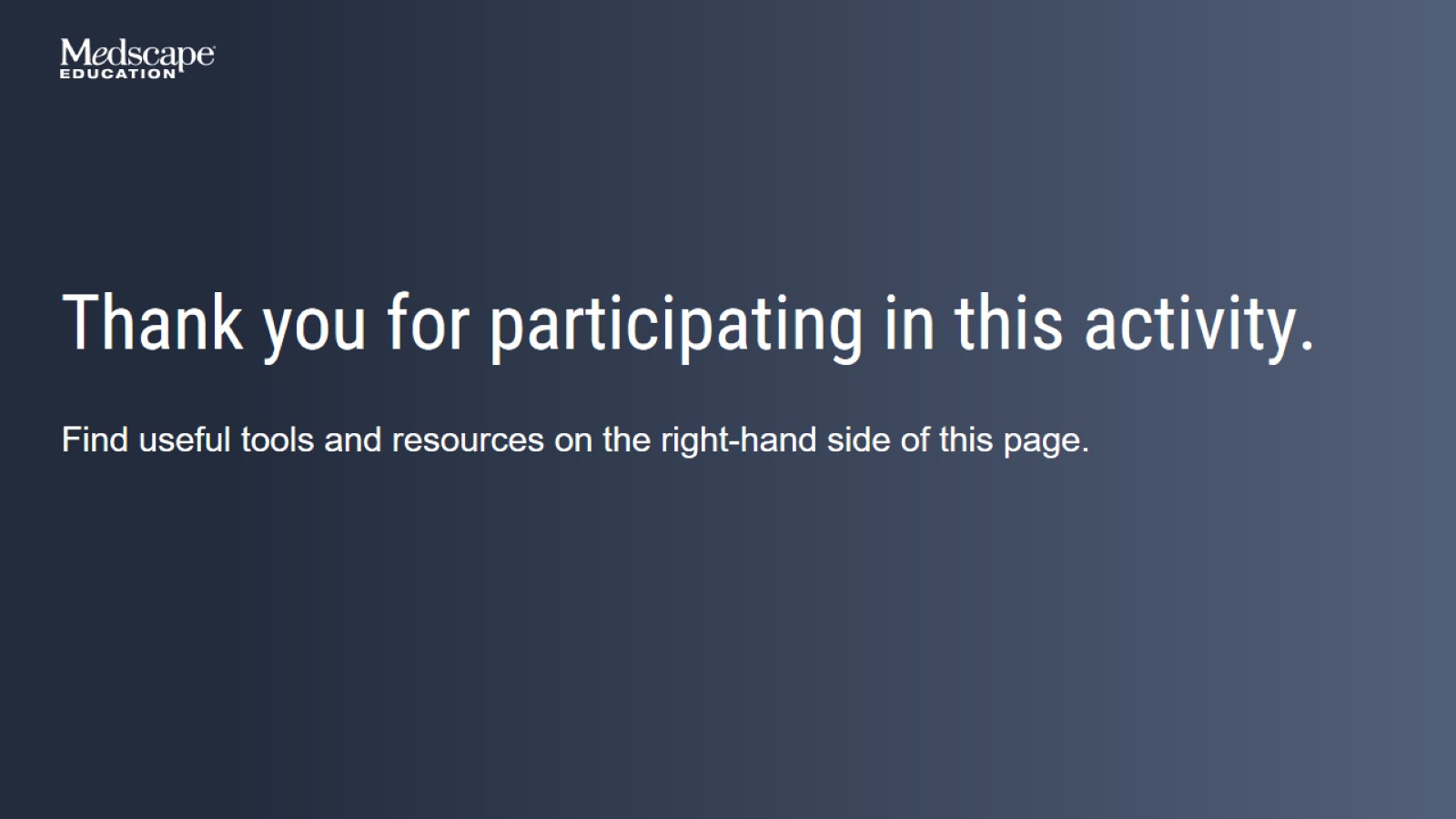